■名入れ範囲
W150×H150mm
品番:E3623
RPETスモールバッグ
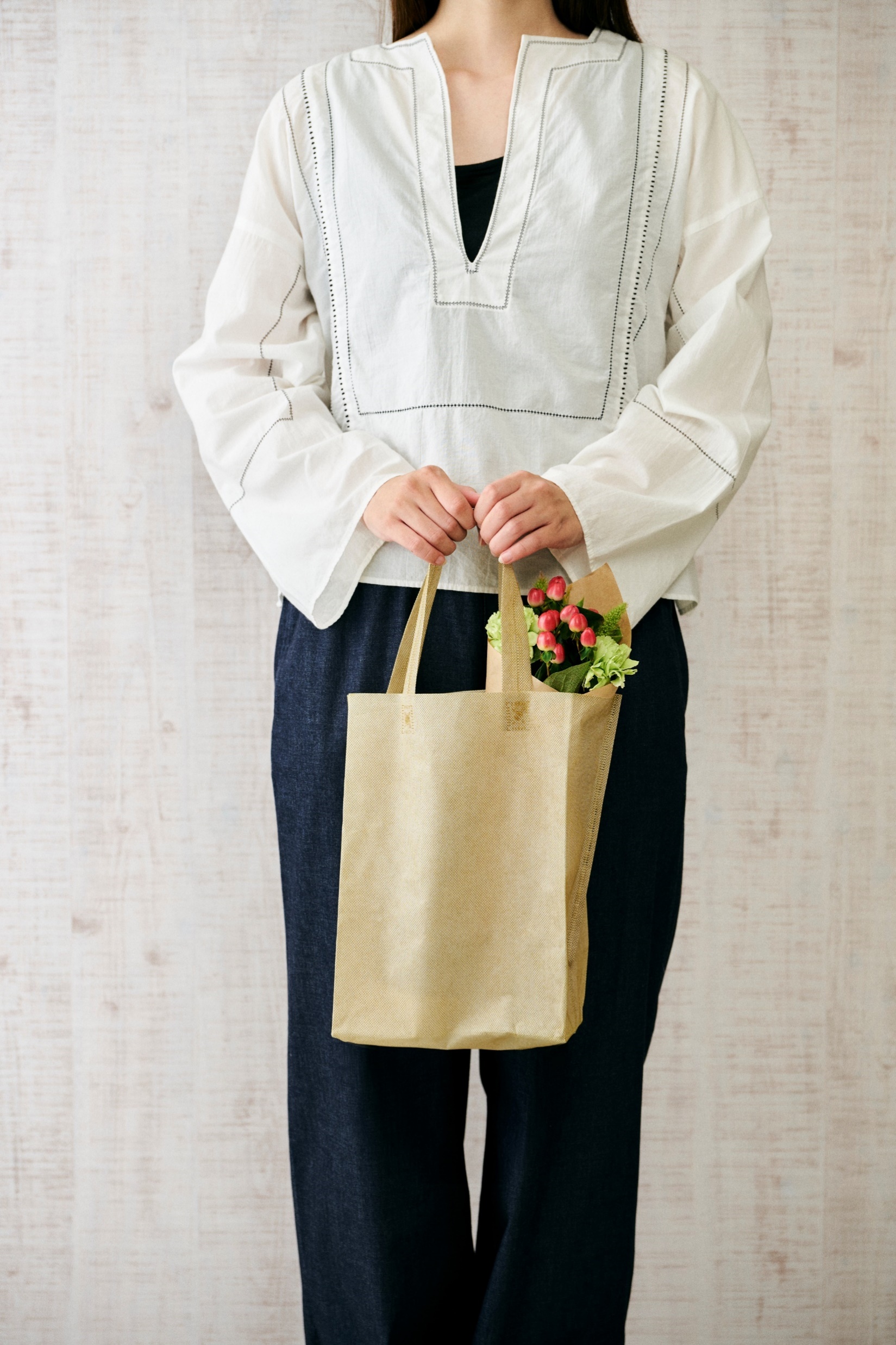 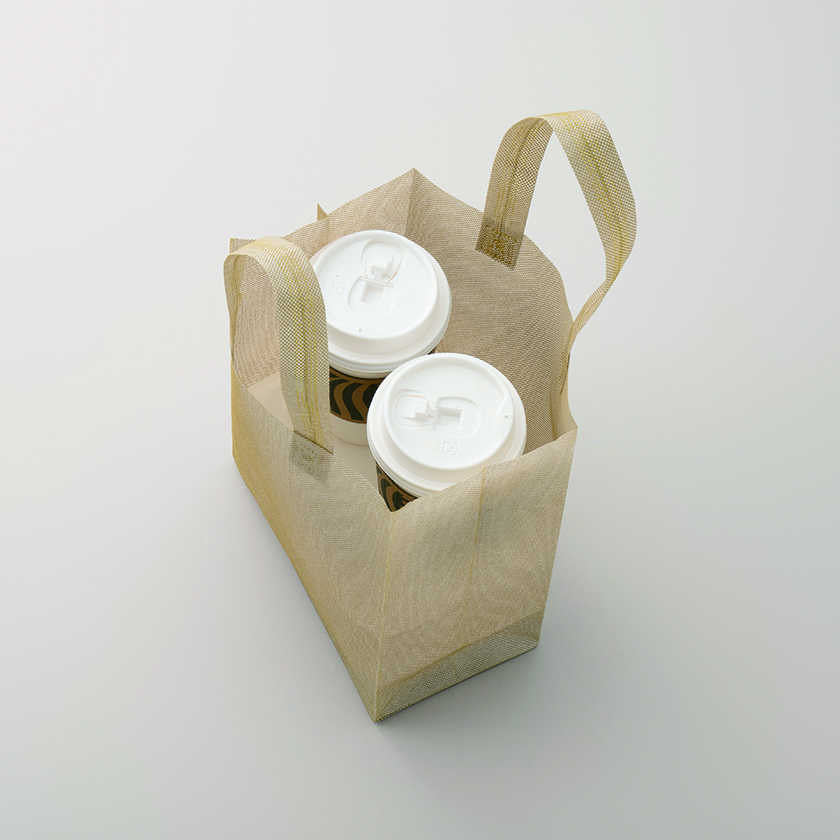 上代:\135(税込\149)
ペットボトルを原材料とした、環境に配慮したエコバッグ
スタイリッシュでおしゃれなデザインです。
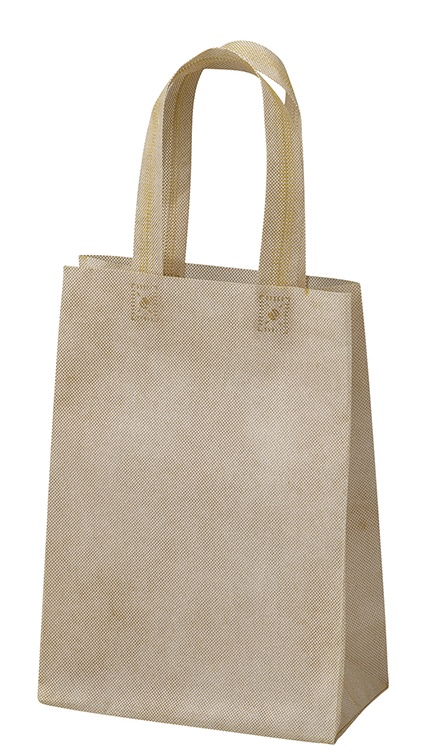 ■商品情報
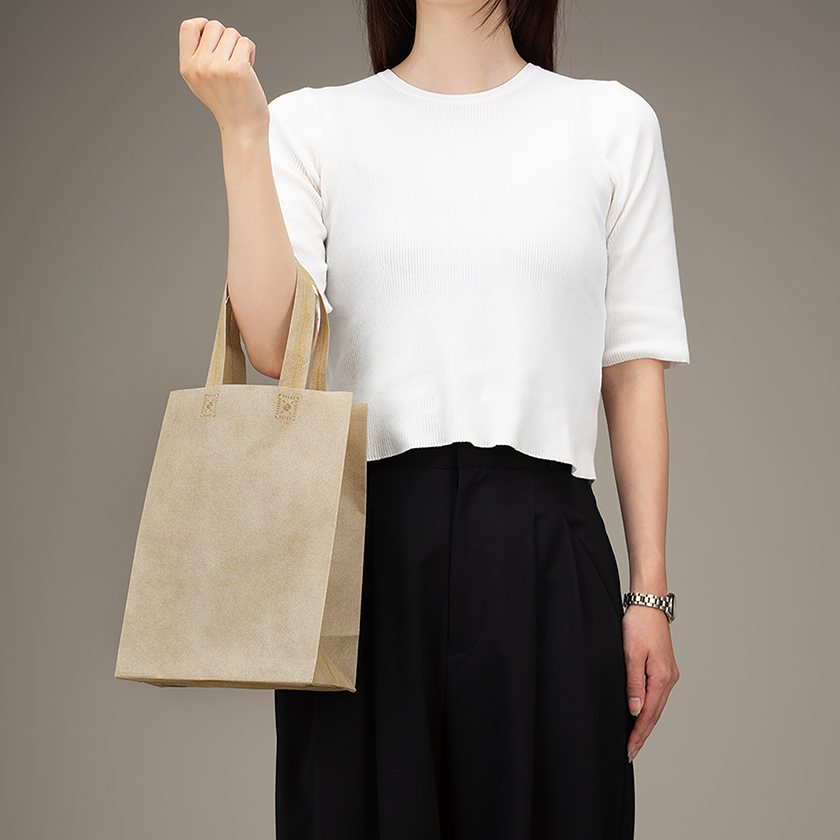 memo
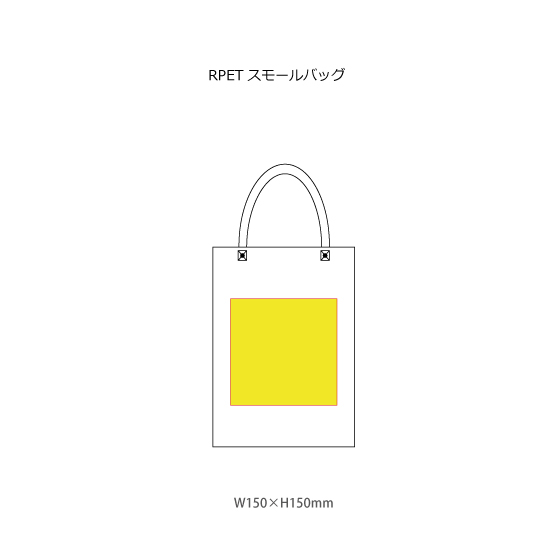